Intro werkjaar 2020-2021
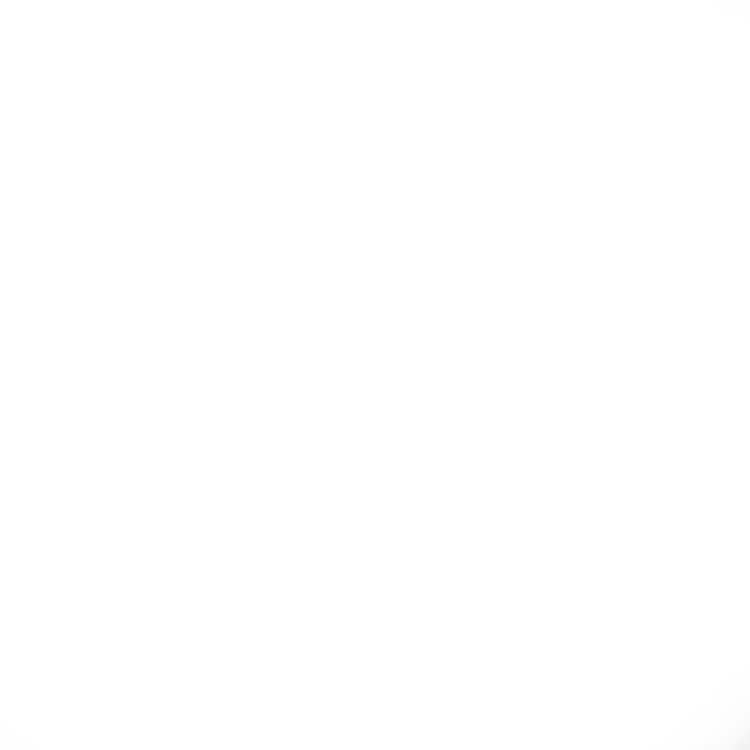 Jongerenvereniging Voor Sterrenkunde
JVS-Descartes
Het vorige jaar
Wat hebben we ook weer allemaal gedaan het afgelopen jaar?
11 gewone bijeenkomsten
8 online bijeenkomsten
Jeugdcursus
JVS/VVS weekend
Nacht van de duisternis
Winter Astro Activiteit (WAAc)
Halloweentocht



Kerstfeestje
JVS-Dag
Sterrenkijkdagen
Paas Astro Weekend (PAW, online)
Zonnekijkdag (online workshop)
JVS Zomeractiviteit (beperkt)
Kamp Chassepierre
Het vorige jaar
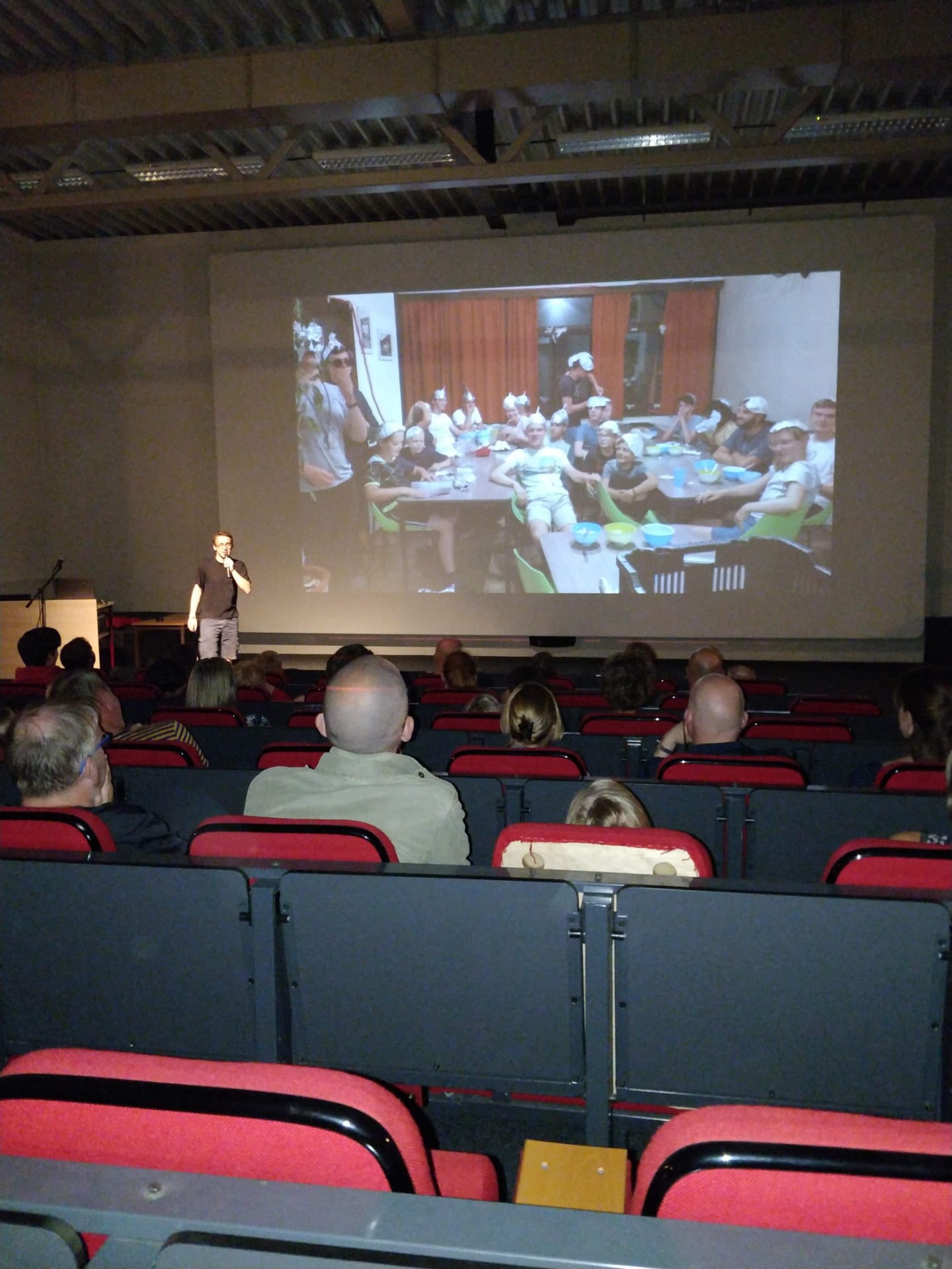 Het vorige jaar
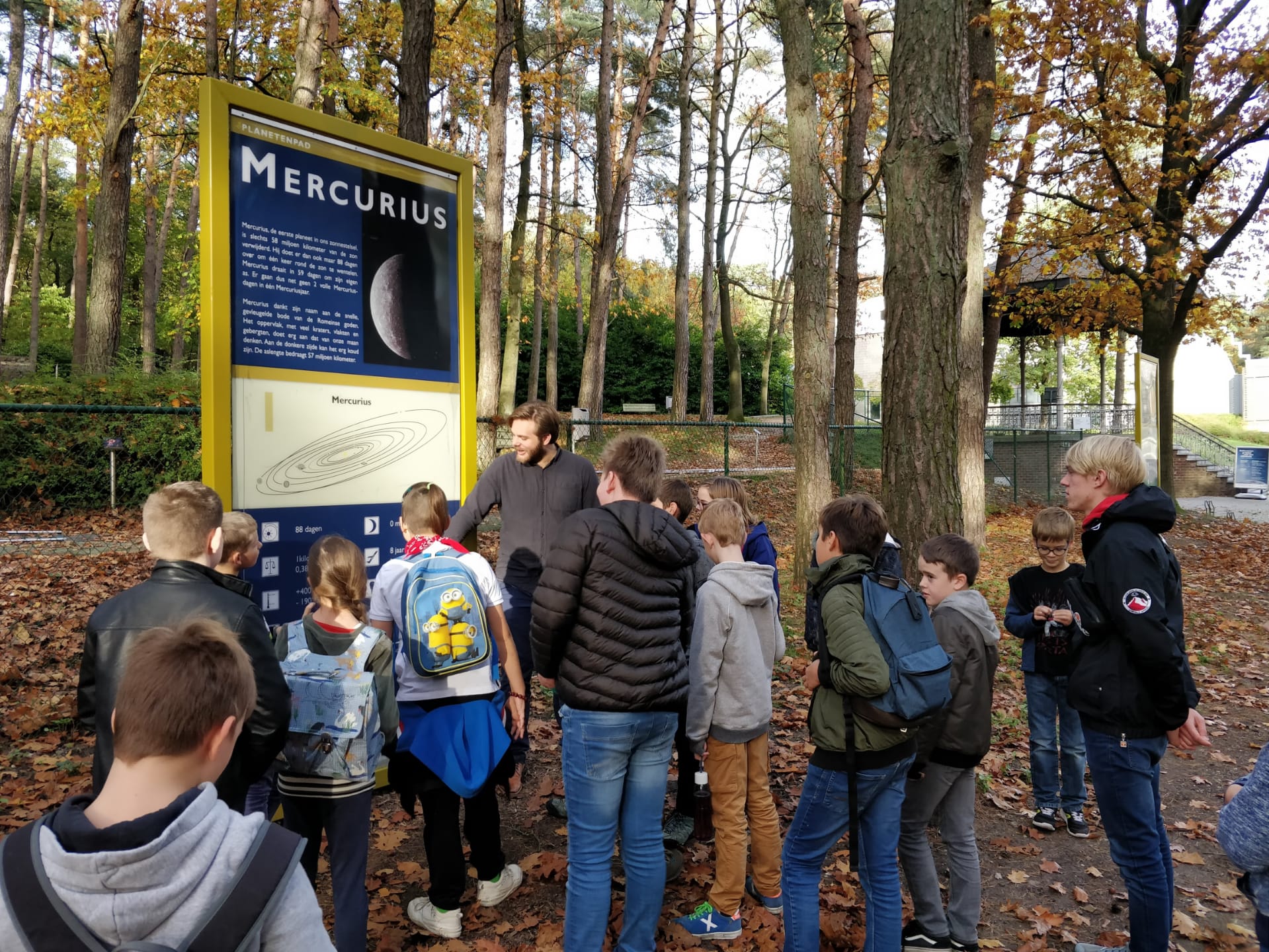 Het vorige jaar
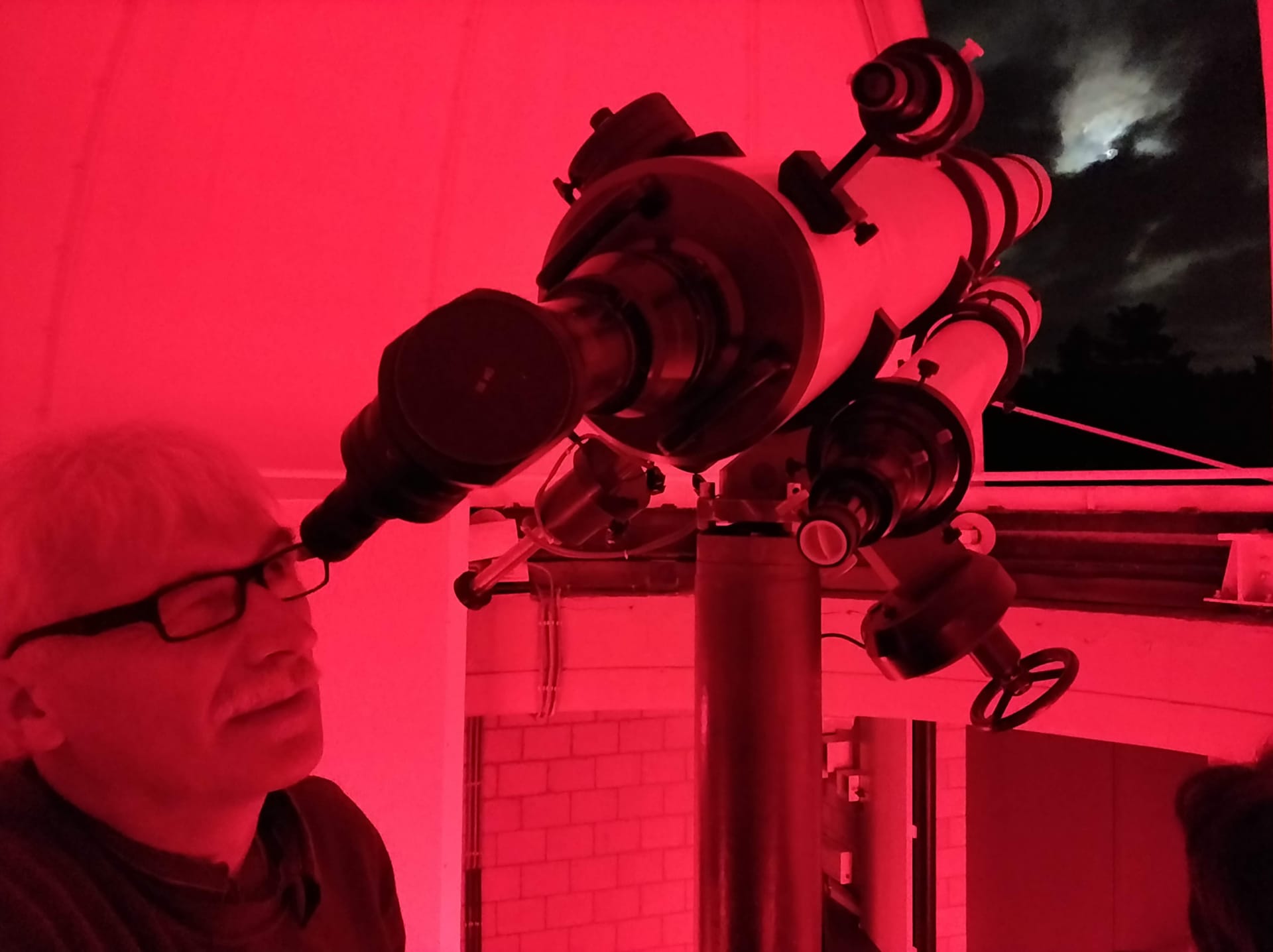 Het vorige jaar
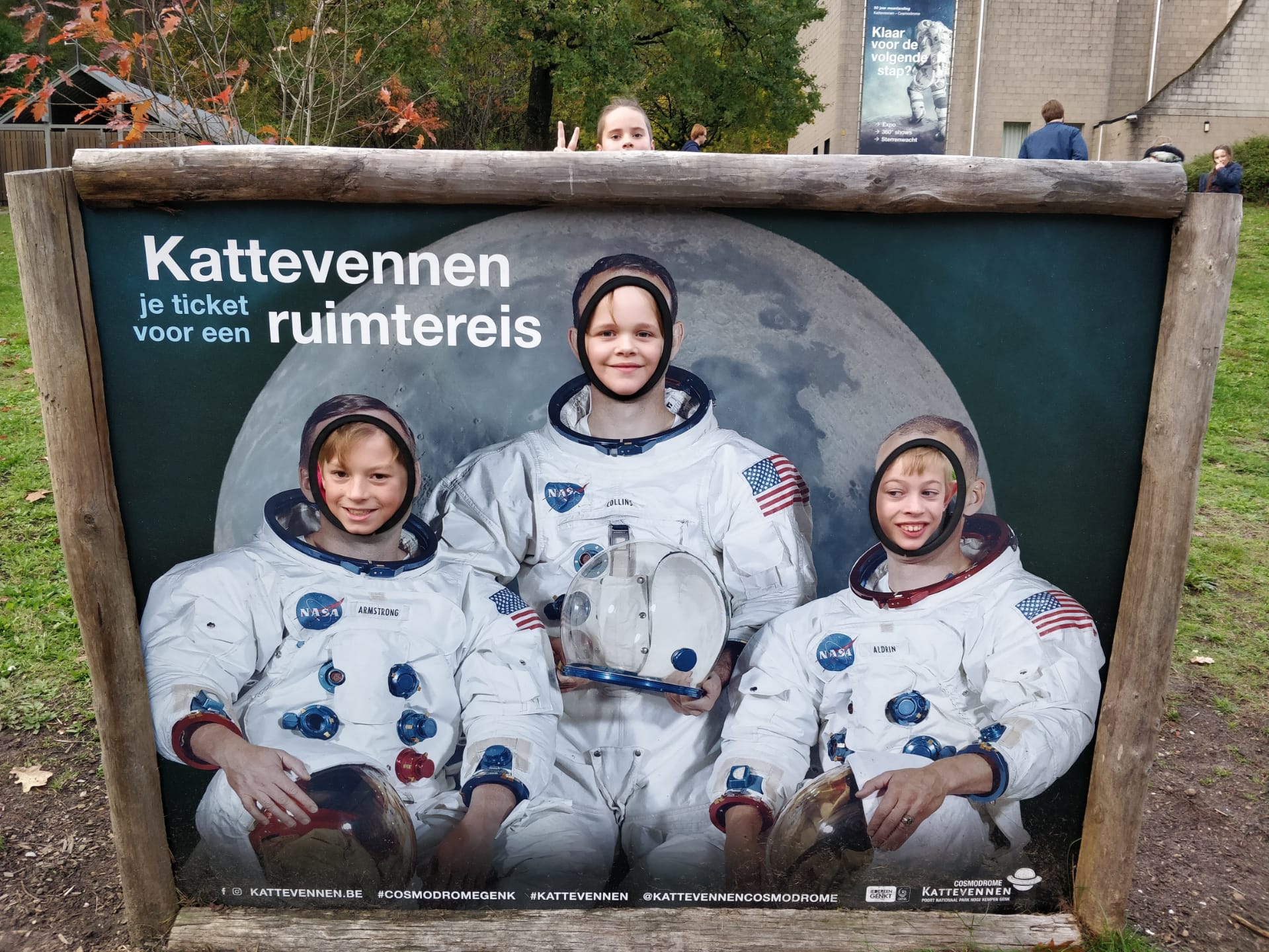 Het vorige jaar
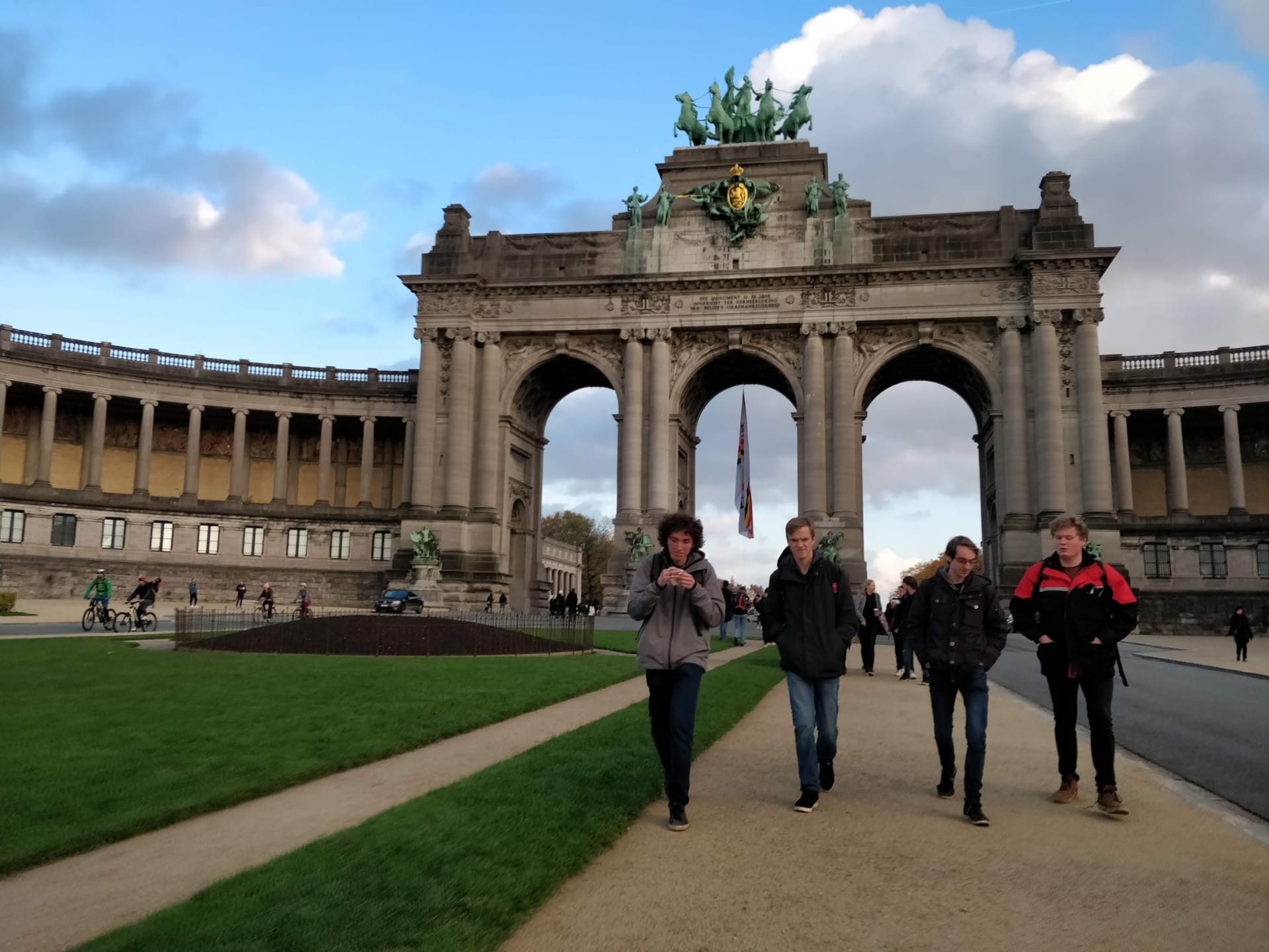 Het vorige jaar
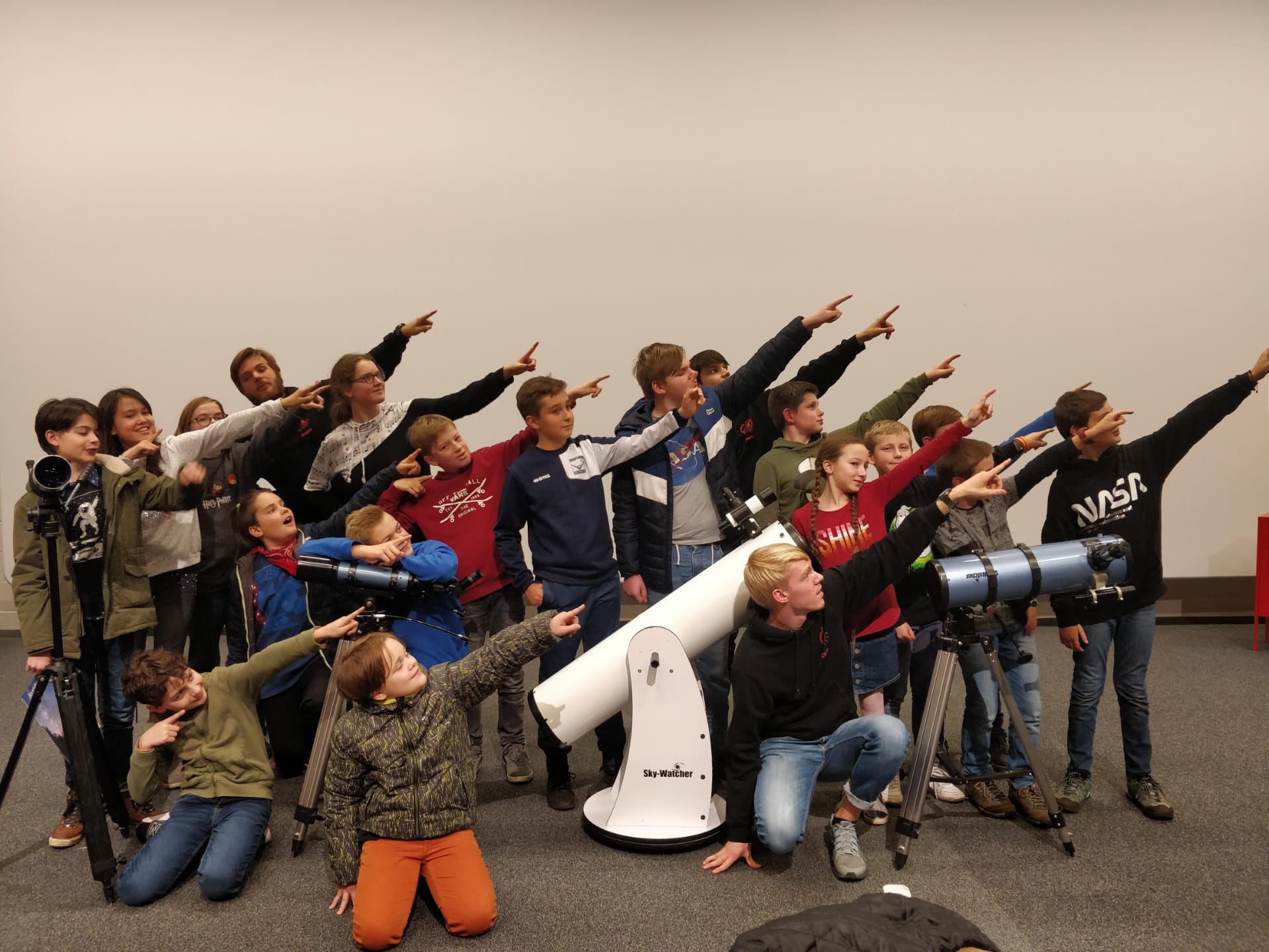 Het vorige jaar
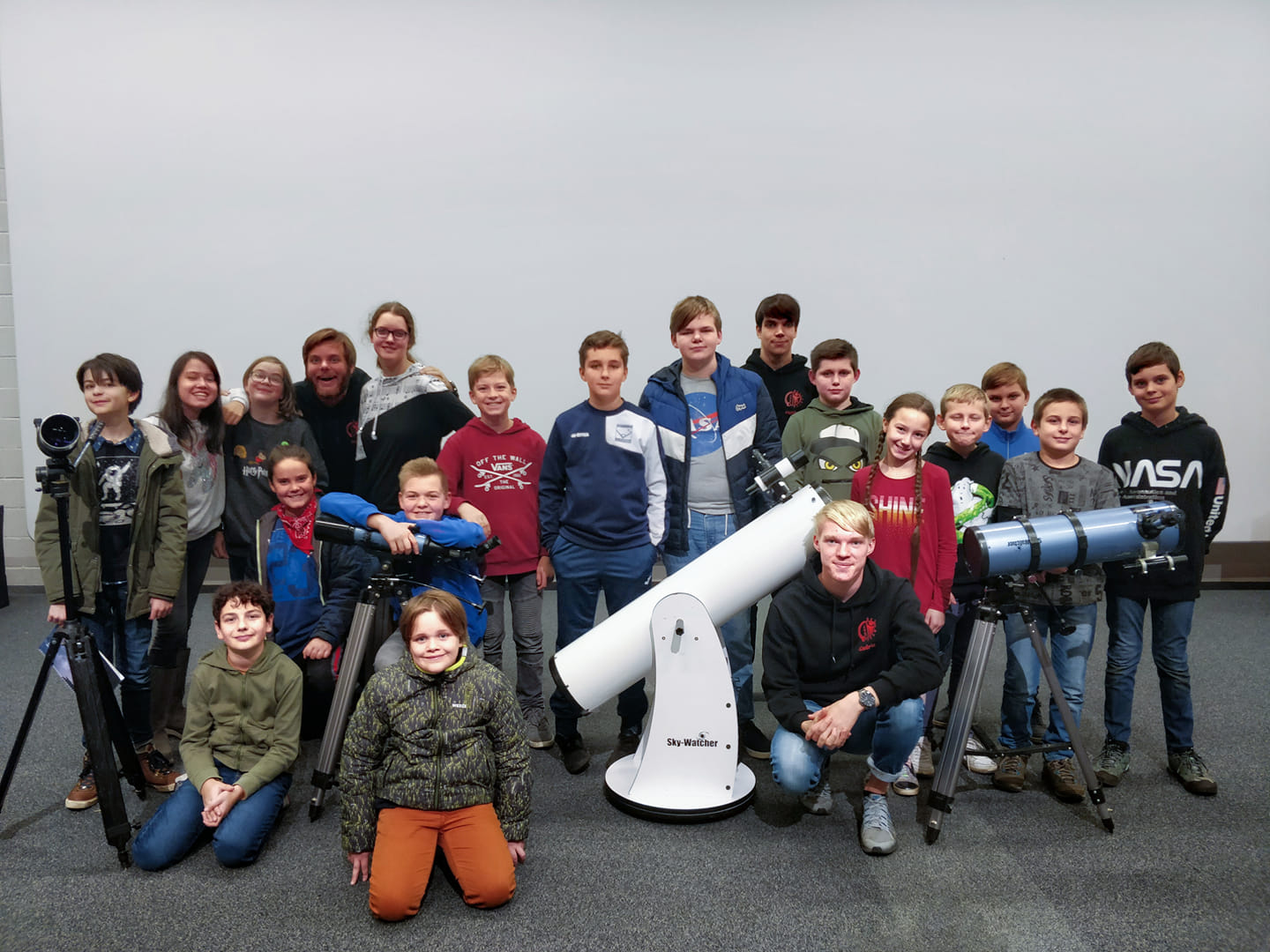 Het vorige jaar
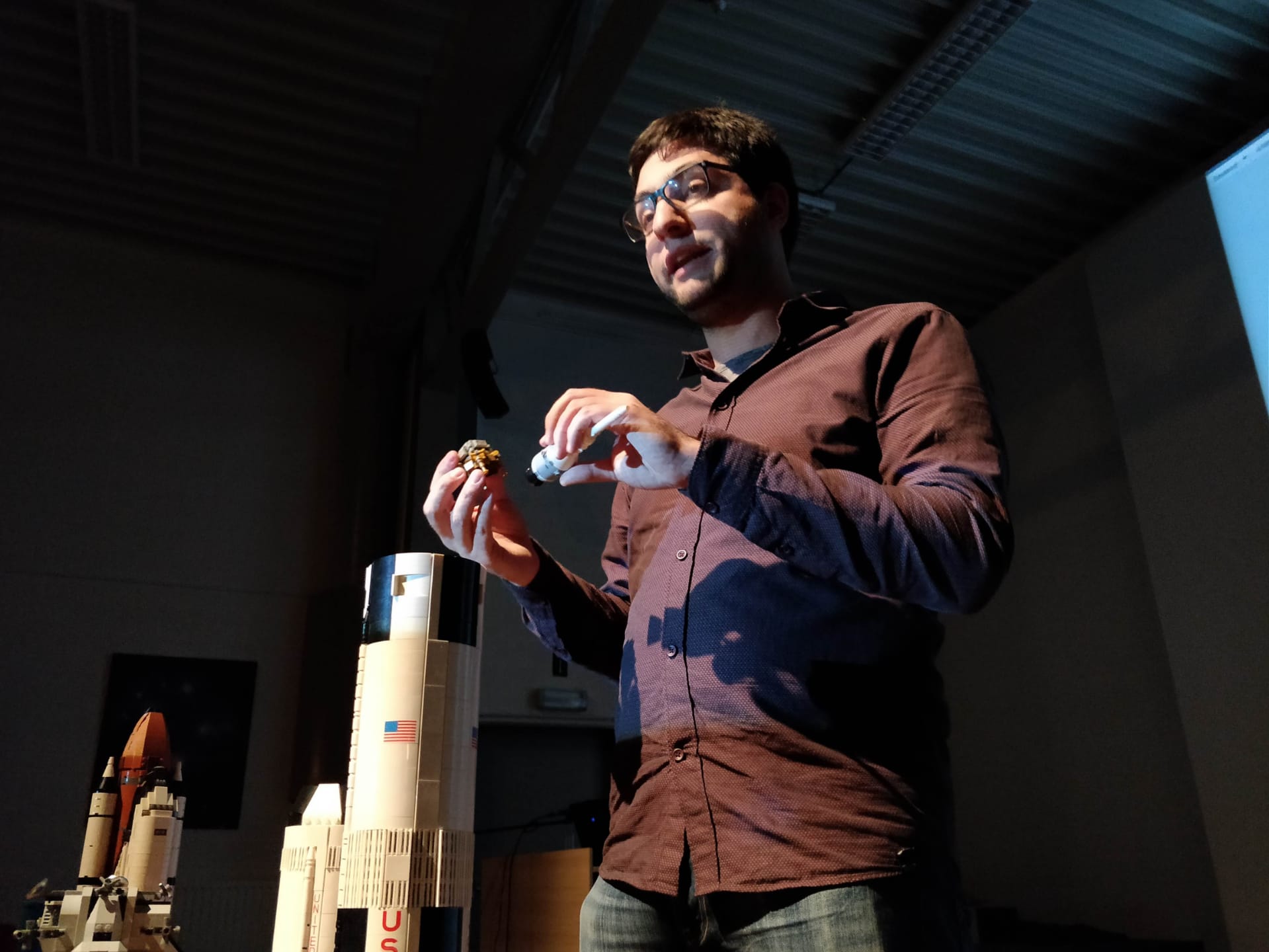 Het vorige jaar
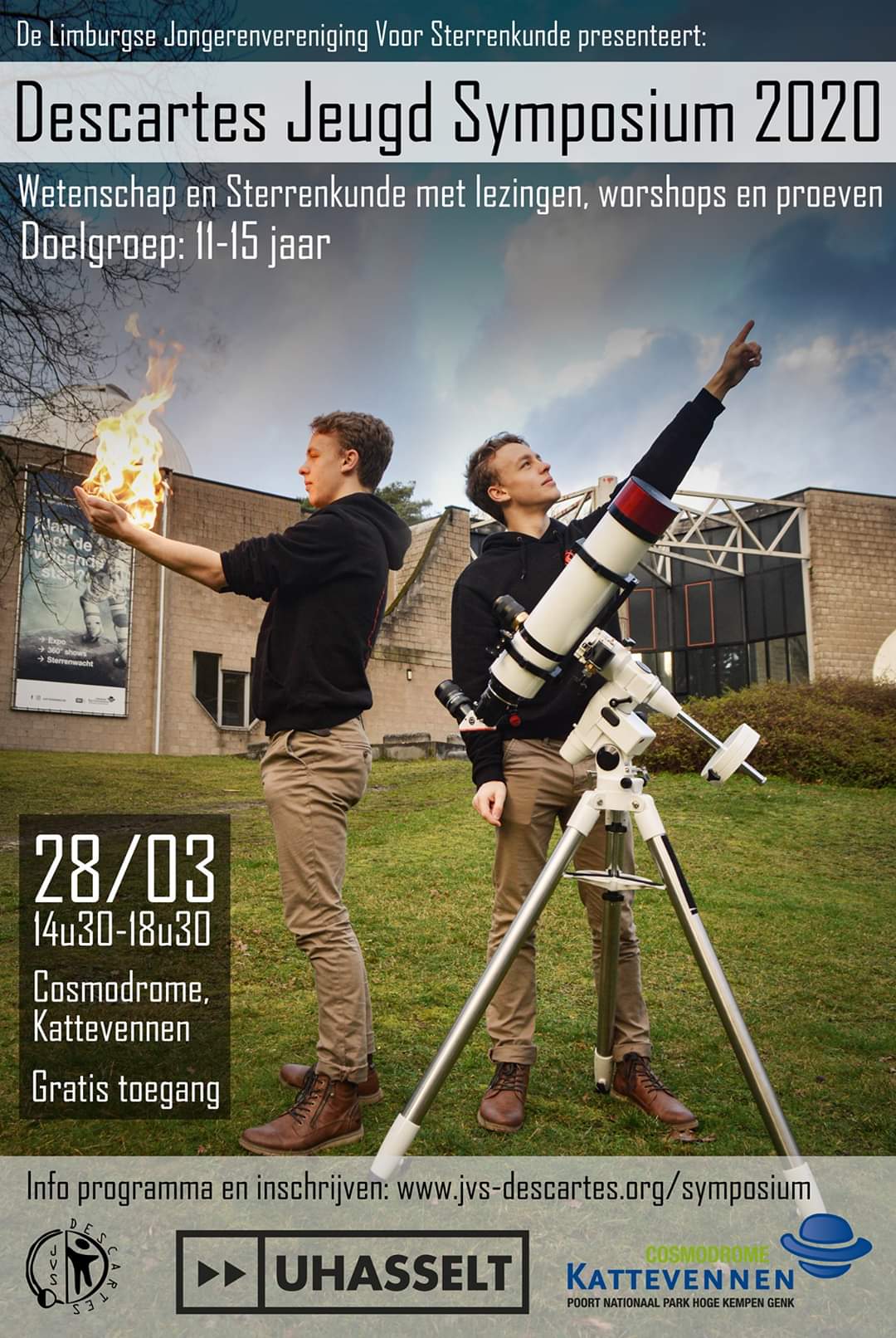 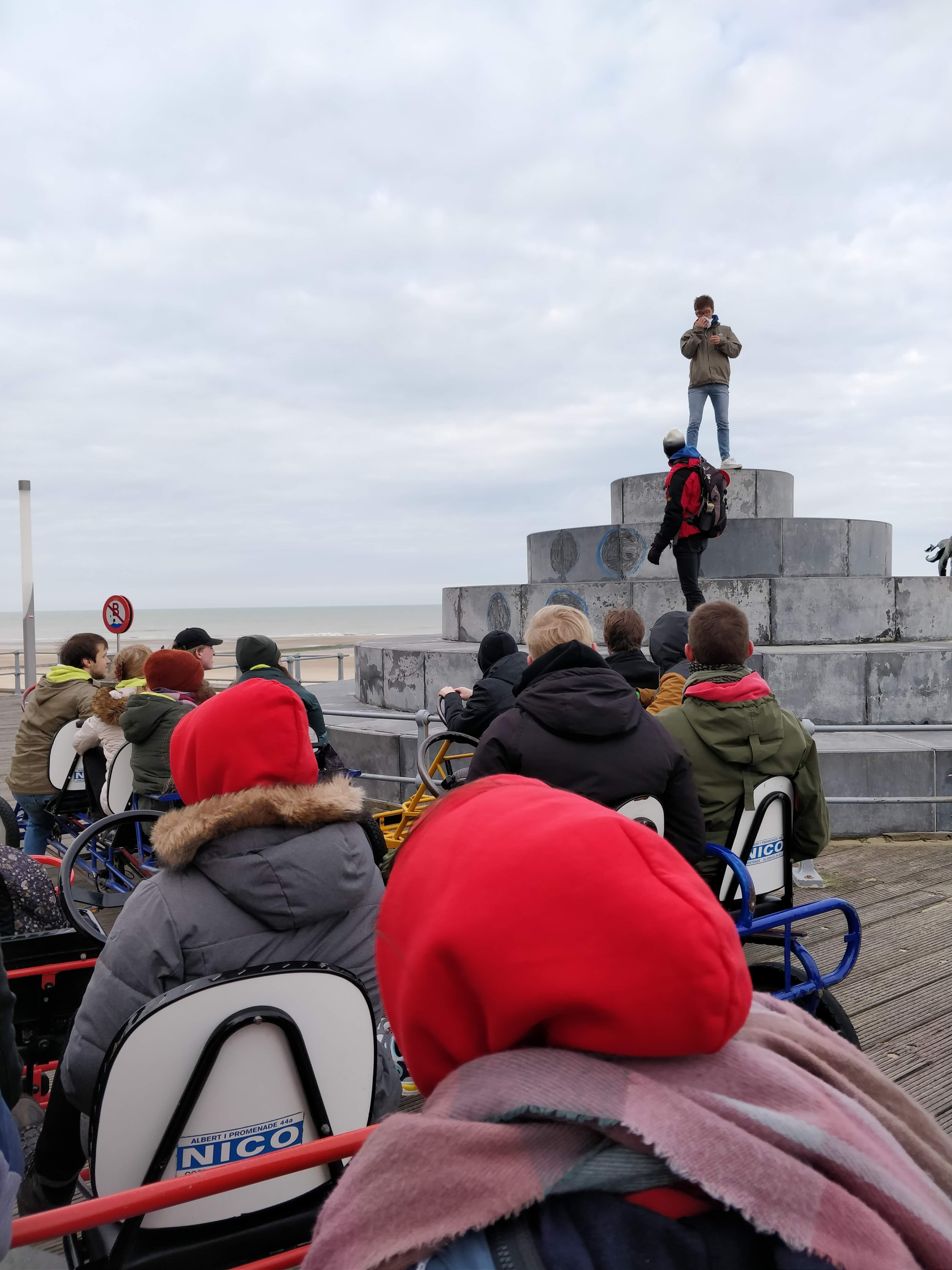 Het vorige jaar
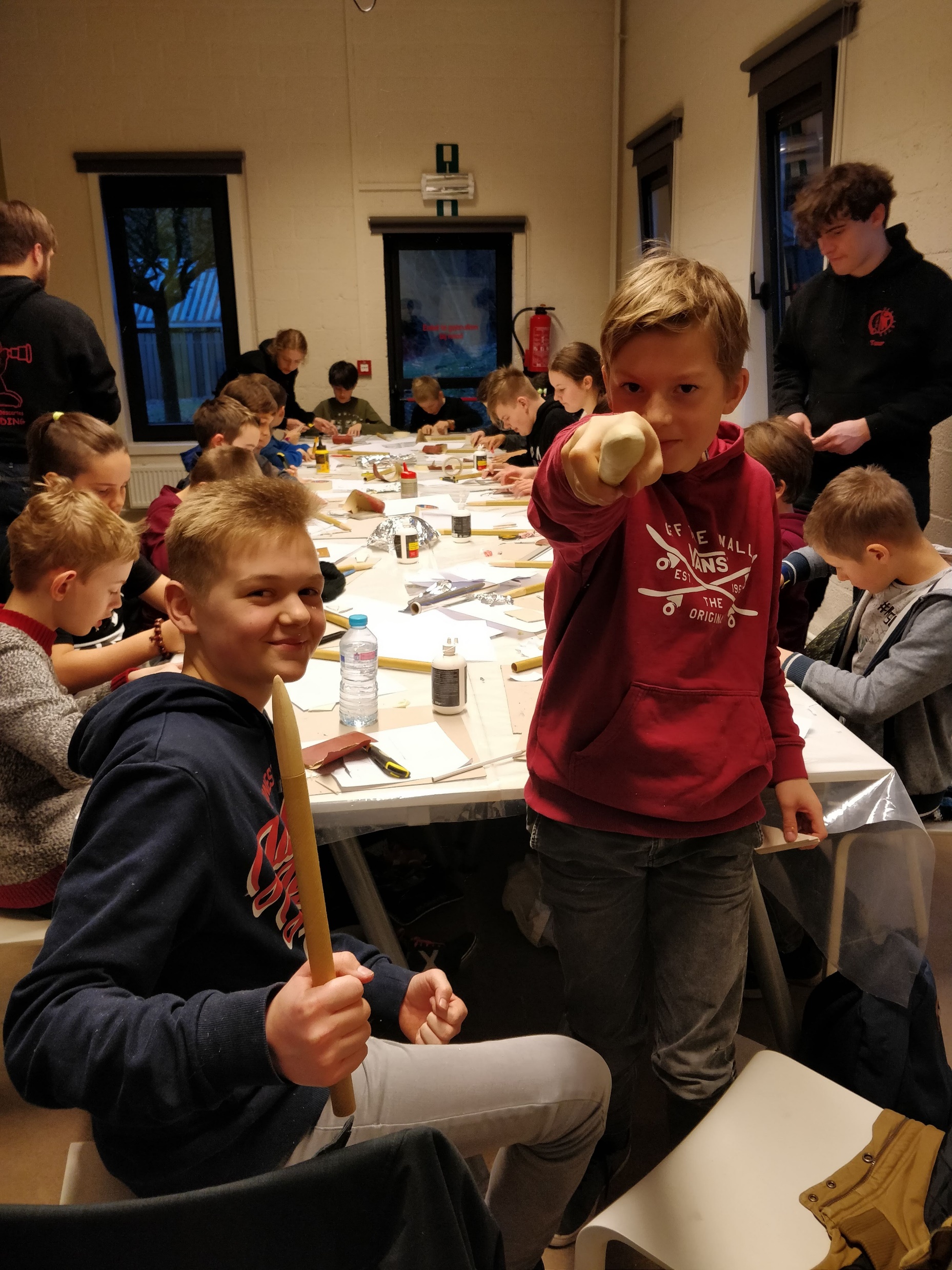 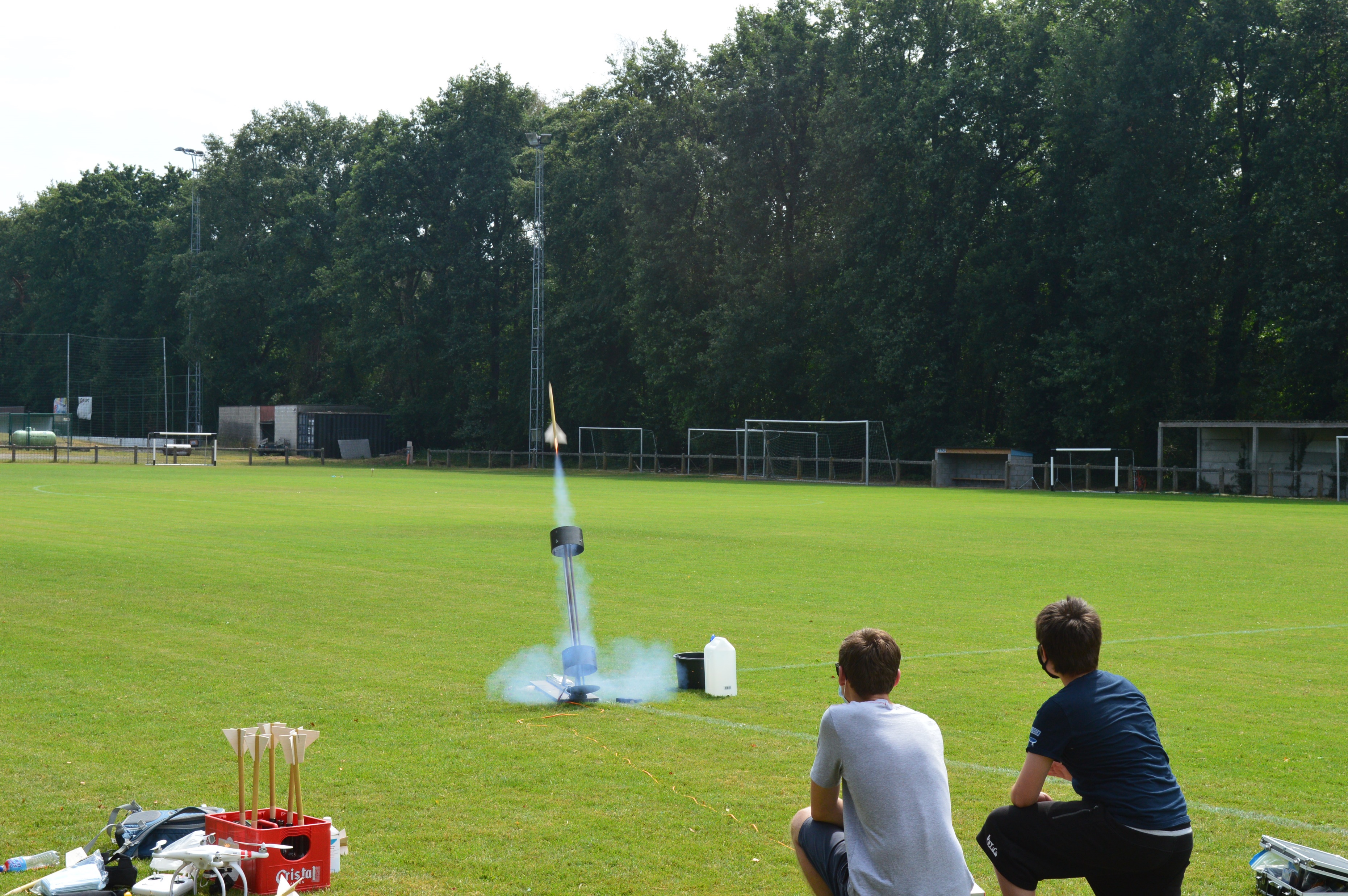 Het vorige jaar
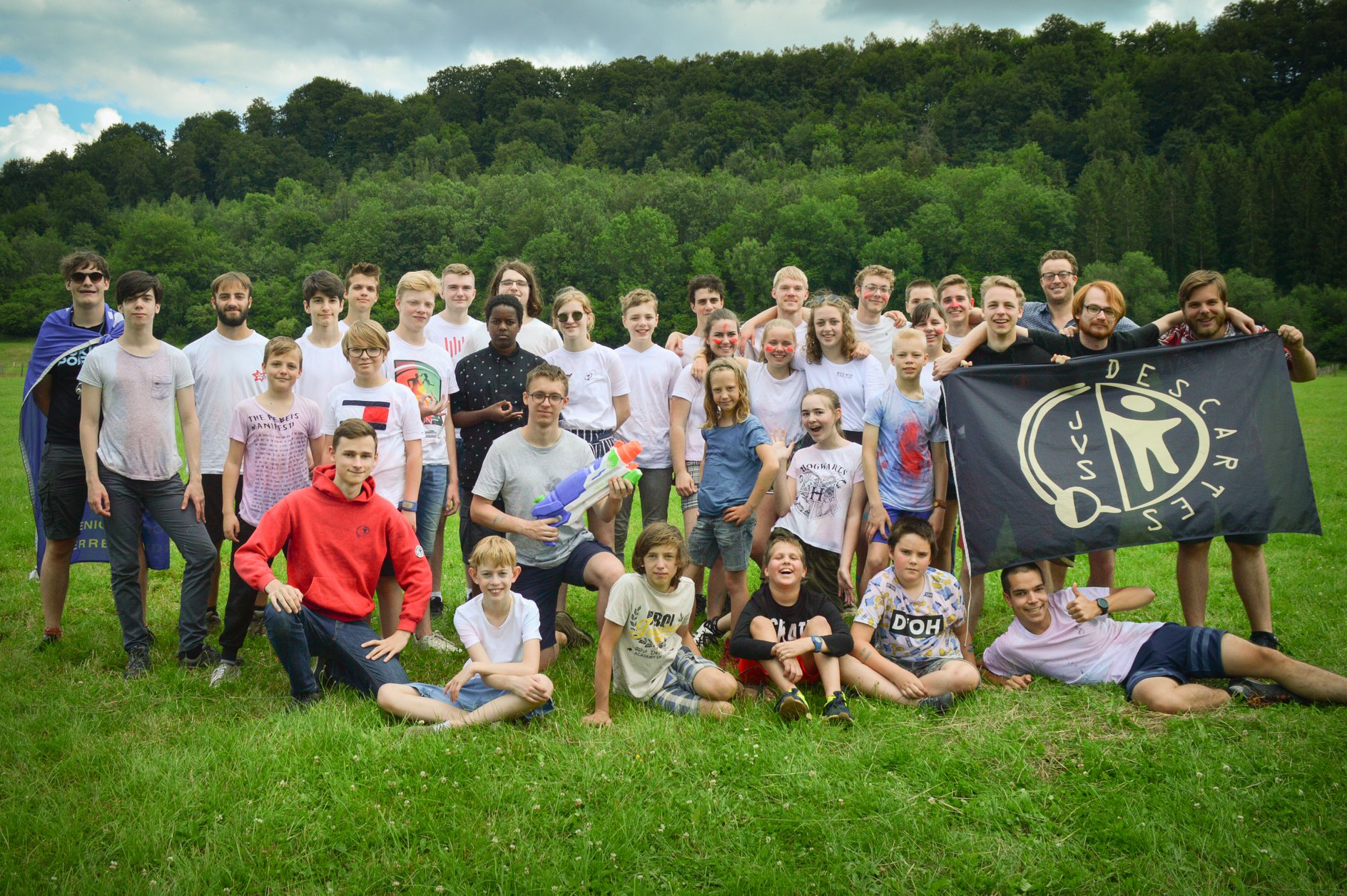 Het vorige jaar
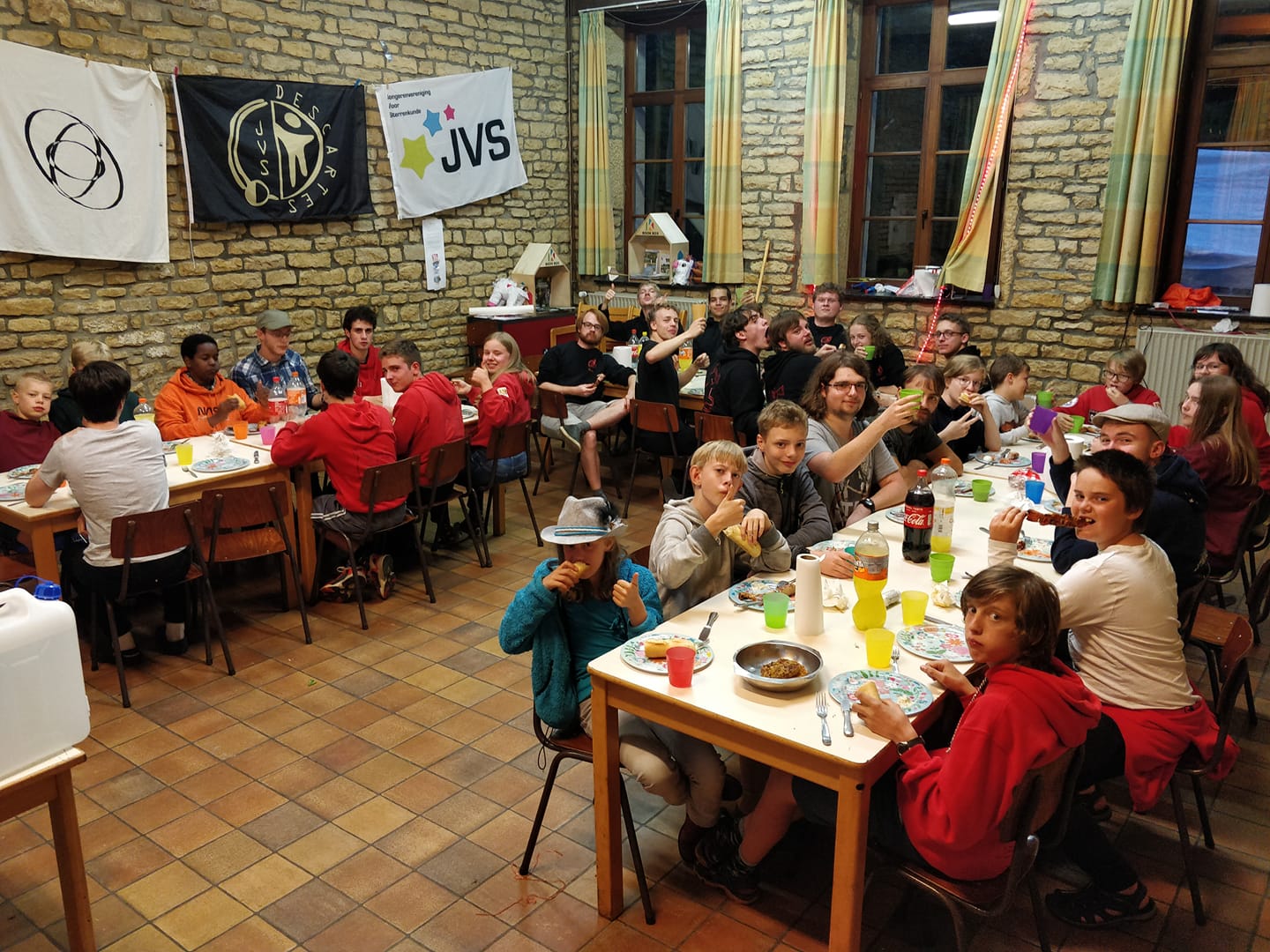 Nieuwe functies leiding:
Nieuw in de leiding: Karolien en Helder!
Webmaster: Koen
Hoofd Kamp Leider (HKL): Tuur
Secretaris: Miquel
Penningmeester: Seppe 
Materiaalmeester: Helder én Cedric 
Selena: Karolien
Waarnemingscoördinator: Seppe 
Medisch verantwoordelijke: Seppe
Raketjes: Wout
Voorzitter: Wout
Het komende jaar:
Bijeenkomsten: 12/09; 26/09; 10/10; 24/10; 7/11; 21/11; 9/01; 23/01; 6/02; 20/02; 6/03; 20/03; 17/04; 1/05; 15/05
JVS/VVS-weekend: 03/10-04/10
WAAc: 10/11
Kerstfeestje: 19/12
JVS-Dag: ?
Quiz: ?
PAW: ?
Zomerkamp naar …………..: 06/07-16/07
Zomeractiviteit: ?
Activiteiten Cosmodrome
Het komende jaar: COVID-19
Maatregelen in het geval van code geel:
jij en de mensen binnen je bubbel minstens 3 dagen asymptomatisch. 
Niet welkom na terugkeer uit een risicogebied. (rood)
Bij het afzetten en ophalen in de auto te blijven zitten.
Meer openlucht activiteiten en mogelijkheid om handen te ontsmetten.
Harde limiet van 50 personen. Link op website en tweewekelijkse mail. Inschrijven vanaf woensdag 12u tot bijeenkomst.
Medische fiche invullen. Slechts eenmalig.
Geen mondmaskerplicht en anderhalve-meter. Wel een mondmasker mee.
Opmerkingen:
Alle info: www.jvs-descartes.org
Nieuwe mailadressen
Jeugdcursus
Kamptip: We gaan in het buitenland naar het binnenland op kamp.
Kamp: Terug de gewone prijs: 150-185 euro
Selena
Truien en T-shirts beschikbaar
Nog vragen?
Na de presentatie staan we ook open voor eventuele persoonlijke vragen.
JVS-Descartes
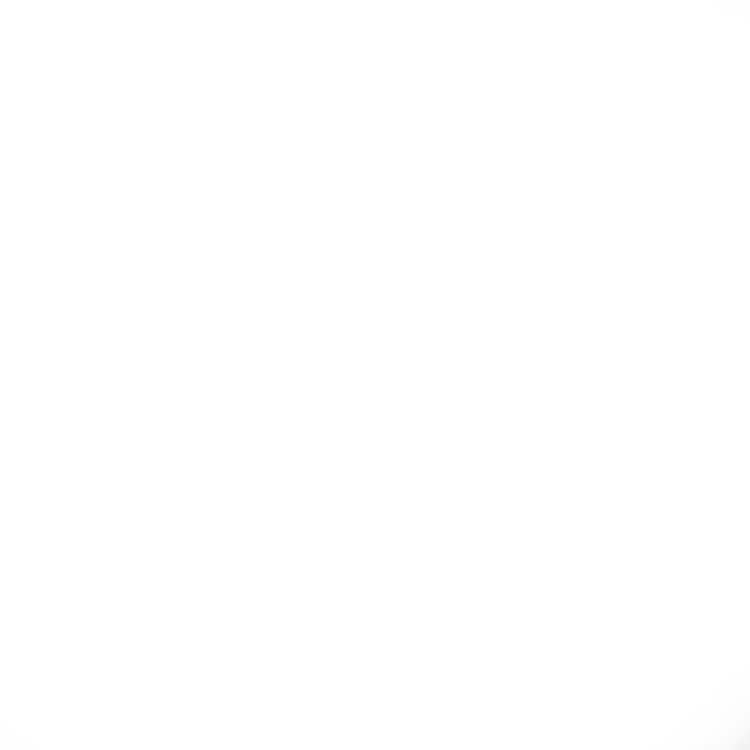 Bedankt voor jullie aandacht en tot ziens!